NCHRP Project 17-72Update of Crash Modification Factors for the Highway Safety Manual
University of North CarolinaHighway Safety Research Center
Vanasse Hangen Brustlin
Kittelson and Associates
Bhagwant Persaud
Craig Lyon
1
[Speaker Notes: Today, I will be talking mainly about one NCHRP project that I am leading. This project is providing an update of crash modification factors for HSM.
Towards the end, I will be talking about a few other NCHRP projects that I am leading.]
Project Team
University of North Carolina Highway SafetyResearch Center
Raghavan Srinivasan (PI), Taha Saleem
Vanasse Hangen Brustlin
Frank Gross, Scott Himes, Thanh Le, and R. J. Porter
Kittelson and Associates
James Bonneson and Erin Ferguson
Bhagwant Persaud
Craig Lyon
[Speaker Notes: Here if the project team for NCHRP 17-72:

This project is being led by UNC along with 3 subcontractors: VHB, Persaud and Lyon, and Kittelson and Associates.]
What is a CMF?
A crash modification factor (CMF) is used to compute the expected number of crashes after implementing a countermeasure on a road or intersection
A CMF of
0.8 represents a 20% reduction in crashes due to a treatment
1.3 represents a 30% increase in crashes due to a treatment
3
[Speaker Notes: Now for those who are not familiar with the term CMF – here is a definition
A crash modification factor (CMF) is used to compute the expected number of crashes after implementing a countermeasure on a road or intersection

A CMF of 1.0 implies that the treatment does not have an effect. If it is different from zero, for example:
0.8 represents a 20% reduction in crashes due to a treatment
1.3 represents a 30% increase in crashes due to a treatment]
Objectives
Original Objectives
Assess existing process for identifying CMFs for inclusion in the 2nd edition of the HSM (HSM2)
Develop proposed revisions to the criteria and process
Apply the revised evaluation criteria and develop a list of CMFs for the 2nd edition of the HSM
Conduct CMF gap analysis
Scope was modified twice
4
[Speaker Notes: These are the objectives as originally outlined.

Assess existing process for identifying CMFs for inclusion in the 2nd edition of the HSM (HSM2)
Develop proposed revisions to the criteria and process
Apply the revised evaluation criteria and develop a list of CMFs for the 2nd edition of the HSM

But, the scope has been modified twice in the course of this project.]
Additional Objectives
Develop crash modification functions for selected treatments
Identify adjustment factors for SPFs estimated in NCHRP 17-62
Validate SPF adjustment factors
Calibrate prediction models for inclusion in the 2nd edition of the HSM
Develop crash modification factors for roadside crashes on rural two-lane roads
5
Review of Existing CMF Rating Systems
Review existing procedures for assessing CMF quality
NCHRP Project 17-25 procedure
High, Medium-High, Medium-Low, Low
HSM 1st edition procedure
Method correction factor (MCF) to adjust the standard error of the CMF
CMF Clearinghouse star rating procedure (5-star rating system)
(www.cmfclearinghouse.org)
Elvik procedure
Very detailed procedure for rating CMFs
Appendices A and A.1 provide a review of factors used to describe CMF quality and techniques to improve CMF quality
6
[Speaker Notes: One of the first tasks was to review existing CMF rating systems:
One was a process from an earlier NCHRP 17-25 project were CMFs were rated as High, Medium-High, Medium-Low, and Low

Then there was a procedure developed as part of the HSM 1st edition. This involved something called as a method correction factor (MCF). This MCF was a function of study quality. A very good study received a MCF of 1.2. On the other extreme, poor studies received a MCF of 7. So, you multiply the MCF with report standard error. If this adjusted standard error was above a particular value, that CMF was not included.

Then there is the CMF Clearinghouse rating system that was first developed in 2010. Each CMF is rated from 1 to 5 stars.

Then there was a procedure from Elvik – very detailed procedure for rating CMFs.]
Determine User Preferences and Practices
Nationwide questionnaire
Focus group (8 states)
Obtain information on preferences and practices of CMF users
What kinds of CMFs do you use?
Do you use information on CMF quality and how?
How should CMFs be presented?
Should CMFs be presented in the 2nd edition?
What guidance on CMFs should be presented in the HSM 2nd edition?
Appendix B has the summary of results from the questionnaire and focus group
7
[Speaker Notes: Another task was to determine user preferences and practices:
Questionnaire
Focus group

Obtain information on preferences and practices of CMF users
What kinds of CMFs do you use?
Do you use information on CMF quality and how?
How should CMFs be presented?
Should CMFs be presented in the 2nd edition?
What guidance on CMFs should be presented in the HSM 2nd edition?]
Recommendations for Incorporating CMFs in the HSM
Advantages and disadvantages of the following options are discussed:
Option A: Include eligible CMFs in printed Part D (same as the 1st edition of the HSM)
Option B: Include eligible CMFs in electronic Part D (same as in the 1st edition of the HSM)
Option C: No CMFs in Part D, only guidance for using and/or developing CMFs
CMFs included in the CMF Clearinghouse with HSM stamp of approval
8
Recommendations for Incorporating CMFs in the HSM
Option D: No CMFs in Part D, only guidance for using and/or developing CMFs
CMFs included in the CMF Clearinghouse without HSM stamp of approval
Option E: Part D includes only a selected set of CMFs
CMFs included in the CMF Clearinghouse with HSM stamp of approval
9
Development of New Rating System
Goal - detailed procedure with more explicit consideration of factors
Rating/inclusion process for CMFs
Factors (e.g., sample size, methodology, statistical significance)
Levels within factors and points for each level
Total score calculated by adding the points; maximum possible score is 150
Study types: Before–after; cross-sectional; meta-analysis & meta-regression studies
Appendix C describes the rating system
10
[Speaker Notes: With this information, we went towards a new rating system for rating CMFs

Detailed procedure with more explicit consideration of factors.

Rating/inclusion process for CMFs
Factors (e.g., sample size, methodology, statistical significance)
Levels within factors and points for each level
Total score calculated by adding the points; maximum possible score is 150
Study types: Before-after; Cross-sectional; Meta analysis & meta regression studies]
Review of the New CMF Rating System
Discussed and reviewed in meetings and conferences starting in 2016
Late 2019 – NCHRP Project 17-71 panel provided questions
2020 TRB Annual Meeting – TRB Highway Safety Performance (HSP) Committee recommended a task force
Met in May 2020 with a task force including individuals from TRB HSP Committee and AASHTO HSM
11
Review of CMF Rating System – Meeting with the Task Force
Points based on categories vs. continuous scale
Points for No vs. Unknown
Ratings for CMFs pertaining to pedestrian or other rare crash types
Appropriate weight for standard error
CMFs with higher current star rating and lower points in NCHRP 17-72 system
Providing scores for individual categories and the overall score
Is there a need for cutoff for HSM2 inclusion?
Standard deviation of CMF vs. standard error of the CMF estimate
12
Review of Rating System – Meeting with CMF Clearinghouse Focus Group
Issue 1: Converting the NCHRP 17-72 rating system to a new star rating system for the CMF Clearinghouse – star ratings for some CMFs will change, and some HSM1 CMFs would not meet the HSM2 inclusion criteria
How would this impact researchers and practitioners?
How best to communicate this change?
Issue 2: Consistency between the HSM2 inclusion criteria and the new star rating system for the CMF Clearinghouse
Would you prefer a fixed-point cut-off for HSM2 inclusion?
Would you prefer the HSM2 inclusion criteria to be consistent with star ratings?
Issue 3: What other information would you like to see in the CMF Clearinghouse? How can we improve the functionality of the CMF Clearinghouse? Are there any other comments or concerns that you would like to express about the CMF Clearinghouse?
13
Rating Summaries and Comparison to Legacy CMF Clearinghouse Rating System
Appendix D provides a CMF rating summary and describes the content of:
Appendix D.1 (list of CMFs that have been rated by the NCHRP 17-72 rating system)
Appendix D.2 (provides the legacy CMF clearinghouse ratings along with the NCHRP 17-72 ratings)
14
Update Star Ratings in the CMF Clearinghouse
Converted ratings from NCHRP 17-72 to star ratings (February 2021) (this was done as part of the CMF Clearinghouse contract):
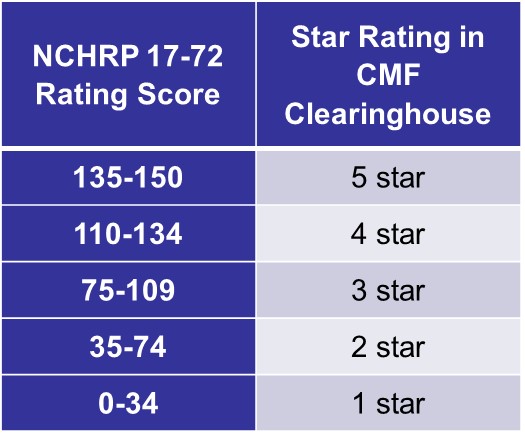 15
[Speaker Notes: So, we rated more than 6000 CMFs with the new system, and the new ratings from NCHRP 17-72 were converted to a star rating system. This Table is the conversion that we decided to use for converting the score from NCHRP 17-72 method to a star rating system.]
Implications for the 2nd edition of the HSM
Part D of the 2nd edition of the HSM will not include CMFs

CMFs will be in the CMF Clearinghouse

Part D will include guidance
16
[Speaker Notes: What are the implications of these for the 2nd edition of the HSM
For those of you who are familiar with the1st edition of the HSM, Part D includes a list of CMFs.
In the 2nd edition Part D will not include CMFs, and the CMFs will be in the CMF Clearinghouse
Part D will include guidance and the next slide has more information on this.
The CMF clearinghouse may indicate if a CMF is HSM2 worthy – like a cut off value based on the score of the CMF. This is still being discussed (is this needed), or would the star ratings be sufficient for this purpose?]
Crash Modification Functions for Selected Treatments
Most CMFs are point estimates
Variability of the CMF with application circumstance is not known
Treatments for Crash Modification function (CMFunction) development
Improving curve delineation on rural two-lane undivided roads (Appendix E)
Shoulder and median width on rural multi-lane roads (Appendix F)
Adding a TWLTL to a two-lane road (Appendix G)
Conversion of two-way stop-controlled to all-way stop-controlled at 4-leg intersections (Appendix H)
17
Methodologies for Estimating the CMFunctions
Meta-regression

GLM method

Cross-sectional regression
18
Adjustment Factors for SPFs Estimated in NCHRP 17-62
Approach
Identification of segment and intersection SPFs developed in NCHRP 17-62
Identify CMFs from the Clearinghouse to match the SPF base conditions
In general, the CMFs were required to have a quality rating that met or exceeded one or both of the following threshold values:
Legacy star rating in the CMF Clearinghouse: 3, 4, or 5 stars
NCHRP 17-72 CMF rating > 100
19
Documentation of Adjustment Factors
Adjustment factors for segments (Appendix I) and intersections (Appendix J)
Description of the treatment
Description of the application circumstance
Details of the study
Recommended adjustment factor (or CMF) for each crash type/severity
Comments and assumptions
A reference to the original study
20
“Single/Common” State Calibration of HSM SPFs
In the 1st edition of the HSM
Segment SPFs were calibrated to Washington
Intersection SPFs were calibrated to California
Facilitate relative comparison of predictions without calibration
Conduct a similar calibration effort for HSM2
Significantly more facility types and prediction models
21
[Speaker Notes: This was one of the new tasks added. It is called as the Single/Common State Calibration.

Now, here is the background on that. In the 1st edition of the HSM, segments SPFs were calibrated to Washington, and intersection SPFs were calibrated to California. The goal of this calibration is that agencies can do relative comparison of predictions without calibration.
The goal is to a similar calibration effort for HSM2. But, the challenge is that significantly more facility types, and prediction models in the 2nd edition compared to the 1st edition]
Single/Common State Calibration
For some site types, the number of sites was very limited
Rural road segments
Calibrated to data from Ohio (2013 to 2017)
Two-lane undivided, four-lane undivided, and four-lane divided
Where possible, data were reduced to only include segments meeting the base conditions
In some cases, base condition criteria were relaxed to provide for a sufficient sample size
Results in Appendix K
22
[Speaker Notes: Rural road segments
Calibrated to data from Ohio
Urban road segments
Calibrated to data from North Carolina
Intersections
Calibrated to data from North Carolina
Calibration factors for some facility and crash types are based on limited data]
Single/Common State Calibration
Urban road segments
Calibrated to data from North Carolina (2013 to 2019)
Urban two-lane undivided (U2U)
Urban two-lane with TWLTL (U3T)
Urban four-lane divided (U4D)
Urban four-lane undivided (U4U)
Urban four-lane with TWLTL (U5T)
Urban six-lane divided (U6D)
Urban six-lane undivided (U6U)
Urban six-lane with TWLTL (U7T)
Urban eight-lane divided (U8D)
All segments were included, and appropriate CMFs (adjustment factors) were applied
Results in Appendix L
23
Single/Common State Calibration
Intersections
Data from North Carolina (2013 to 2019)
Results in Appendix M
All intersections were included, and appropriate CMFs (adjustment factors) were applied
Intersection types included
Rural two-lane, 3-leg stop controlled intersections (Rur2L-3ST)
Rural two-lane, 3-leg signalized intersections (Rur2L-3SG)
Rural two-lane, 4-leg stop controlled intersections (Rur2L-4ST)
Rural two-lane, 4-leg signalized intersections (Rur2L-4SG)
Rural multi-lane, 3-leg stop controlled intersections (RurML-3ST)
Rural multi-lane, 3-leg signalized intersections (RurML-3SG)
Rural multi-lane, 4-leg stop controlled intersections (RurML-4ST)
Rural multi-lane, 4-leg signalized intersections (RurML-4SG)
Urban arterial, 3-leg stop controlled intersections (UrbArt-3ST)
Urban arterial, 3-leg signalized intersections (UrbArt-3SG)
24
Single/Common State Calibration
–	Intersection types included (contd.)
Urban arterial, 4-leg stop controlled intersections (UrbArt-4ST)
Urban arterial, 4-leg signalized intersections (UrbArt-4SG)
Urban arterial (6+ lanes), 3-leg stop controlled intersections (UrbArt6+-3ST)
Urban arterial (6+ lanes), 3-leg signalized intersections (UrbArt6+-3SG)
Urban arterial (6+ lanes), 4-leg stop controlled intersections (UrbArt6+-4ST)
Urban arterial (6+ lanes), 4-leg signalized intersections (UrbArt6+-4SG)
Urban arterial, one-way, 3-leg stop controlled intersections (UrbArtOW-3ST)
Urban arterial, one-way, 3-leg signalized intersections (UrbArtOW-3SG)
Urban arterial, one-way, 4-leg stop controlled intersections (UrbArtOW-4ST)
Urban arterial, one-way, 4-leg signalized intersections (UrbArtOW-4SG)
Rural two-lane, 4-leg all way stop controlled intersections (Rur4Leg-AWSC)
Urban arterial, 3-leg all way stop controlled intersections (Urb3Leg-AWSC)
Urban arterial, 4-leg all way stop controlled intersections (Urb4Leg-AWSC)
Rural roundabouts (Rur-RndAbt)
Urban, single-lane roundabouts (Urb-RndAbtSL)
Urban, multi-lane roundabouts (Urb-RndAbtML
–	Minor road AADT was estimated for some intersections
25
Validation of SPF Adjustment Factors
Need to validate the SPF adjustment factors estimated in NCHRP 17-72 for the NCHRP 17-62 SPFs
Approaches for validation
Approach 1. Compare the observed to predicted number of crashes using the base condition model at each level of the variable, e.g., sites with lighting and those without. If that variable has an effect on safety, the ratio of the observed to predicted crashes will differ between the levels of the variable.
26
Validation of SPF Adjustment Factors
Approaches for validation (contd.)
Approach 2. Use generalized linear modeling (GLM)
Expected number of crashes is modeled with the base condition model prediction as an offset
Variable of interest is included in the model to estimate the adjustment factor
27
Validation of SPF Adjustment Factors
Approach 3
For some variables, the adjustment factors are not a single value or equation
Compare the sum of observed and predicted values for the base model and base model plus adjustment factor when applied to sites that did not meet the base condition
28
Validation of SPF Adjustment Factors
Results in Appendix K, Appendix L, and Appendix M
In most cases, sample sizes were too small to conclude with high confidence that the implied adjustment factors are similar to the ones being validated
In general, we can say one cannot reject a hypothesis that the implied CMFs are statistically different from the HSM-recommended adjustment factors
29
CMFs for Roadside Characteristics
In the 1st edition, roadside hazard rating (1 through 7) is used
Photographs for the different hazard conditions
Somewhat subjective procedure
Develop a more objective system
NCHRP Project 17-54 developed CMFs for roadside characteristics
HSM AASHTO committee found inconsistencies in the results from NCHRP 17-54
NCHRP 17-72 was asked to develop CMFs based on results in NCHRP 17-54 and previous research
30
[Speaker Notes: CMFs for roadside characteristics – this is a new task
In the 1st edition, roadside hazard rating is represented from 1 through 7 with 1 being the least hazardous and 7 being the most hazardous.
For an agency to use this parameter, they have to compare a particular location with photographs for the different hazard conditions – somewhat subjective procedure

The goal was to develop a more objective system
NCHRP 17-54 tried to develop such a more objective system, but the AASHTO committee found many inconsistencies, and NCHRP 17=72 was asked to develop CMFs based on results from NCHRP 17-54 and previous research.
We developed a procedure that agencies can use to derive CMFs based on roadside features]
CMFs for Roadside Crashes on Rural Two-Lane Roads
Appendix N – development of procedure for estimating a CMF for safety of roadside design elements
Background section: 
Summarizes the roadside design CMF in Chapter 10 of the 1st edition of the HSM
Overview of the single-vehicle-run-off-road (SVROR)  crash prediction model from NCHRP 17-54
Overview of some basic relationships between a CMF, the probability of a crash, and the odds of a crash
31
Development of Procedure for Estimating a CMF for Safety of Roadside
Appendix N (contd.)
Second section
Examine the safety influence of each roadside feature using data from NCHRP 17-54, previous research, or both
Derive equations for computing the probability of a crash associated with various roadside design elements
Compute the proposed roadside design CMF
32
Development of Procedure for Estimating a CMF for Safety of Roadside
Appendix N (contd.)
Third section
Procedure for estimating the crash type distribution and severity distribution by K, A, B, C, and PDO
Appendix O: Implementation of Procedure
Changes to the HSM predictive method
Changes to the segmentation criteria
New roadside base conditions
Process for computing the roadside CMF
33
Development of Procedure for Estimating a CMF for Safety of Roadside
Appendix O (contd.)
Process for computing the frequency and severity of specific crash types
Illustration of procedure to evaluate a road segment
34
Conduct CMF Gap Analysis
Determine overall quality of CMFs in different categories
Determine the gaps and provide insight into future research areas
Draft report has been developed
Internal review within the project team
Submit to the panel soon
35
[Speaker Notes: One of the last activities that we are doing is conduct a CMF gap analysis. The goal is to determine the gaps and provide insight for future research areas. 

Draft report has been developed
Internal review within the project team
Submit to the panel soon]
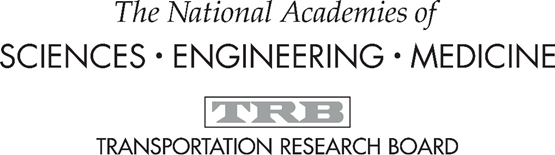 This presentation was developed by the University of North Carolina Highway Safety Research Center; Vanasse Hangen Brustlin, Inc.; Kittelson and Associates; Bhagwant Persaud, and Craig Lyon under National Cooperative Highway Research Program (NCHRP) Project 17-72. More information about this topic can be found in NCHRP Research Report 1029: Crash Modification Factors in the Highway Safety Manual: A Review and NCHRP Web-Only Document 352: Crash Modification Factors in the Highway Safety Manual: Resources for Evaluation, which are available on the National Academies Press website (nap.nationalacademies.org).
 
NCHRP is sponsored by the individual state departments of transportation of the American Association of State Highway and Transportation Officials. NCHRP is administered by the Transportation Research Board (TRB), part of the National Academies of Sciences, Engineering, and Medicine, under a cooperative agreement with the Federal Highway Administration (FHWA). Any opinions and conclusions expressed or implied in resulting research products are those of the individuals and organizations who performed the research and are not necessarily those of TRB; the National Academies of Sciences, Engineering, and Medicine; FHWA; or NCHRP sponsors.